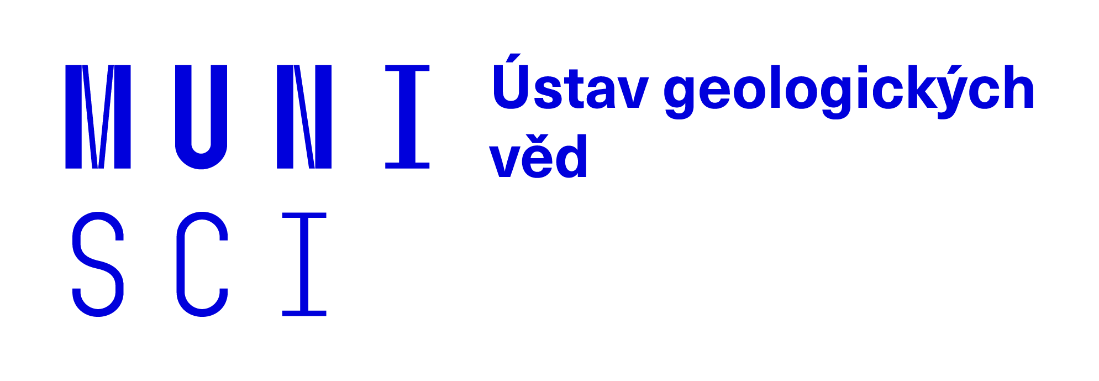 Geovědy pro environmentální vzdělávání
Geologie pro výuku přírodopisu, biologie a zeměpisu na ZŠ a SŠ 
Stav podzemních vod na vybrané lokalitě
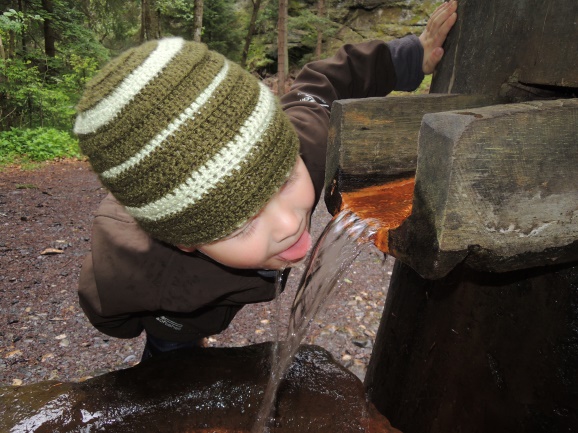 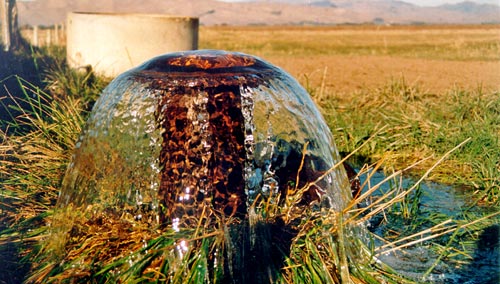 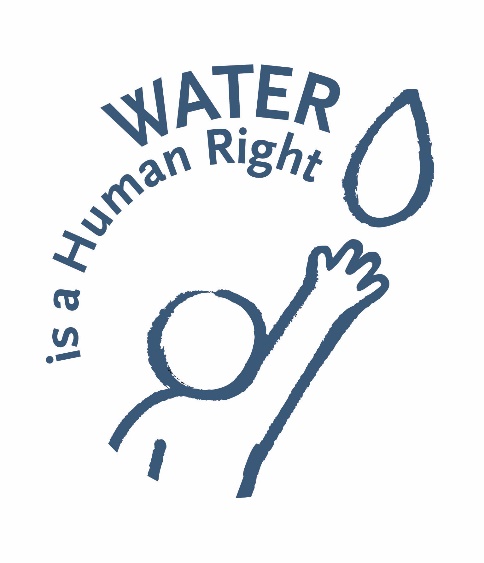 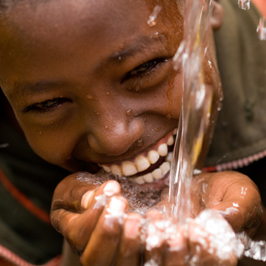 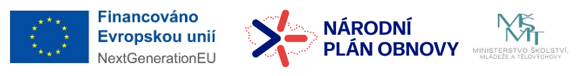 Stav podzemních vod na vybrané lokalitě
Pozorování ČHMÚ
hladina podzemních vod ve vrtech 
mělké vrty https://hydro.chmi.cz/hpps/pzv?id=melkevrty
hluboké vrty https://hydro.chmi.cz/hpps/pzv?id=hlubokevrty
vydatnost pramenů https://hydro.chmi.cz/hpps/pzv?id=prameny
průtok ve vodních tocích https://www.chmi.cz/files/portal/docs/poboc/CB/vodnosti/vodnosti.html#priklad
Stav podzemních vod na vybrané lokalitě
Dlouhodobý vývoj stavu vod na vybrané lokalitě

pozorování ČHMÚ - hladiny podzemních vod, průtoky, srážky
https://isvs.chmi.cz/ords/f?p=11009:HOME:100102513392344
hladiny podzemních vod https://isvs.chmi.cz/ords/f?p=11003:HOME:111516448741101
průtoky https://isvs.chmi.cz/ords/f?p=11002:HOME:11737431045625
srážky a klimatické ukazatele https://www.chmi.cz/historicka-data/pocasi/denni-data/Denni-data-dle-z.-123-1998-Sb
Stav podzemních vod na vybrané lokalitě
Postup sestavení grafu dlouhodobého vývoje hladiny, průtoku, srážek a teploty
stažení datového souboru
např. vývoj hladiny podzemních vod https://isvs.chmi.cz/ords/f?p=11003:HOME:8410566682595
zvolit pozorovaný vrt
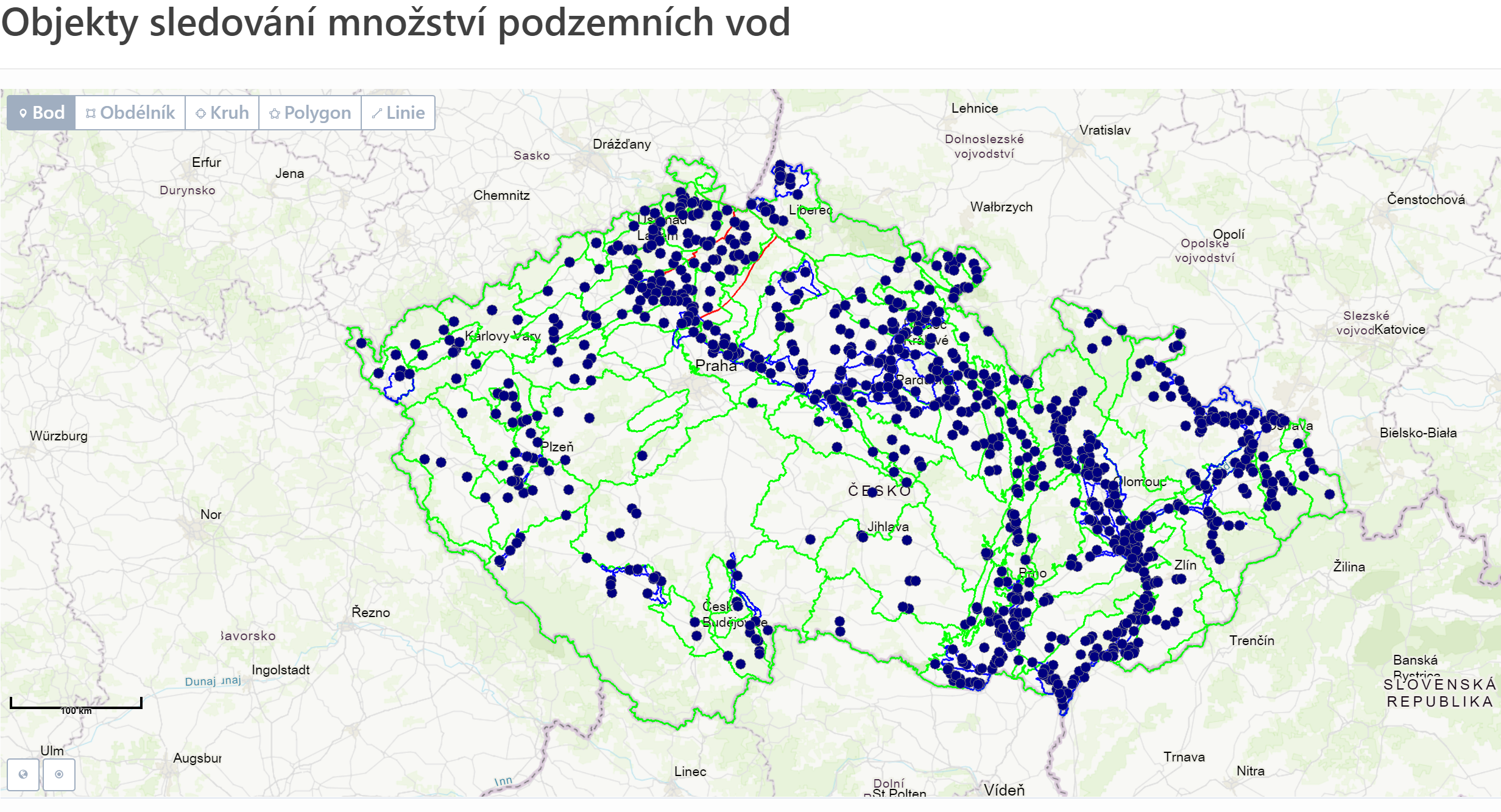 Stav podzemních vod na vybrané lokalitě
Postup sestavení grafu dlouhodobého vývoje hladiny, průtoku, srážek a teploty
stažení datového souboru 
např. vývoj hladiny podzemních vod https://isvs.chmi.cz/ords/f?p=11003:HOME:8410566682595
zvolit pozorovaný vrt
kliknout na modře zbarvený identifikátor – v tomto příkladě VP1311
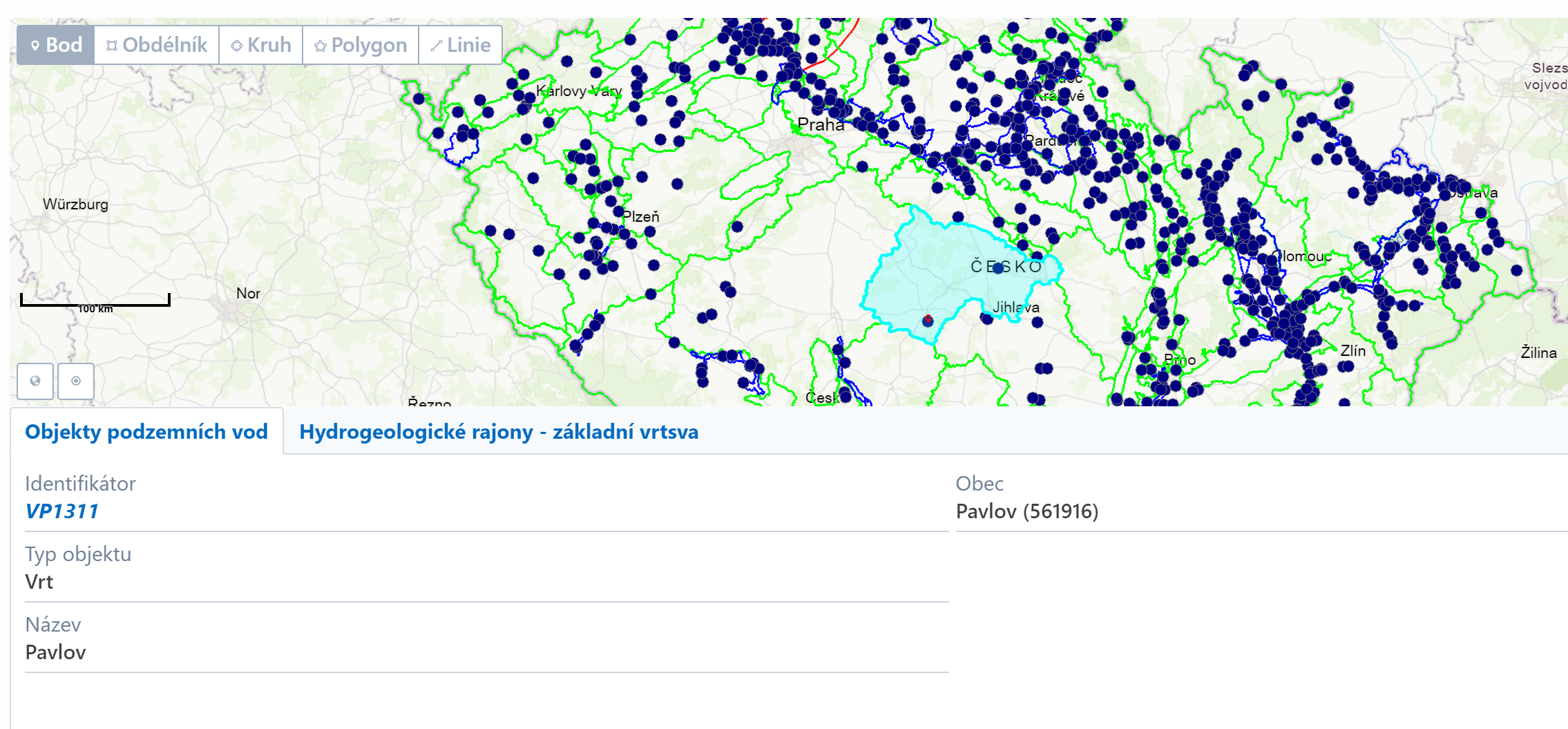 Stav podzemních vod na vybrané lokalitě
Postup sestavení grafu dlouhodobého vývoje hladiny, průtoku, srážek a teploty
stažení datového souboru 
např. vývoj hladiny podzemních vod https://isvs.chmi.cz/ords/f?p=11003:HOME:8410566682595
zvolit pozorovaný vrt
kliknout na modře zbarvený identifikátor
podívat se na typy a období měření –  menu Časové řady
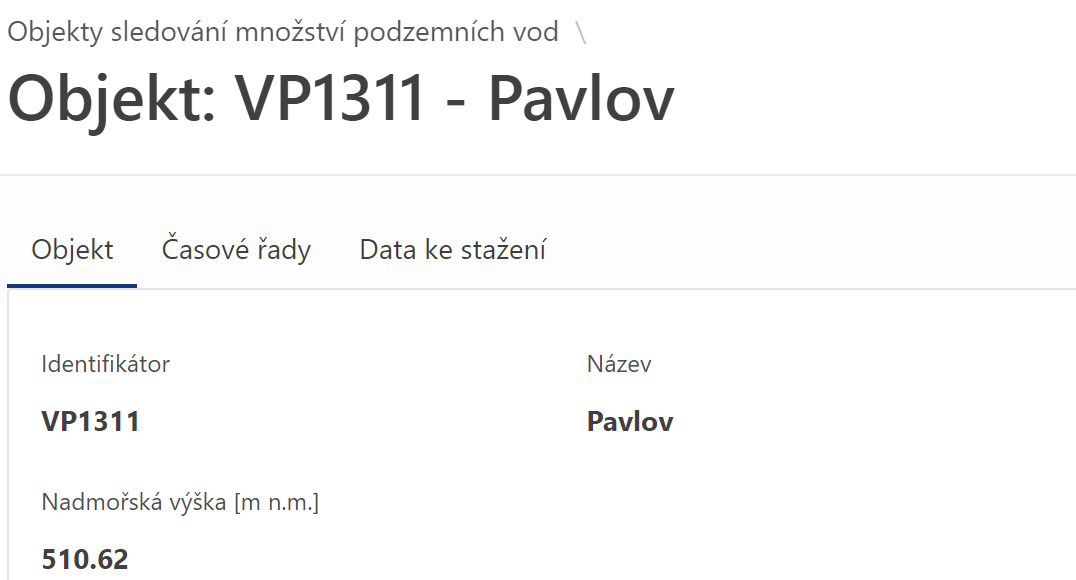 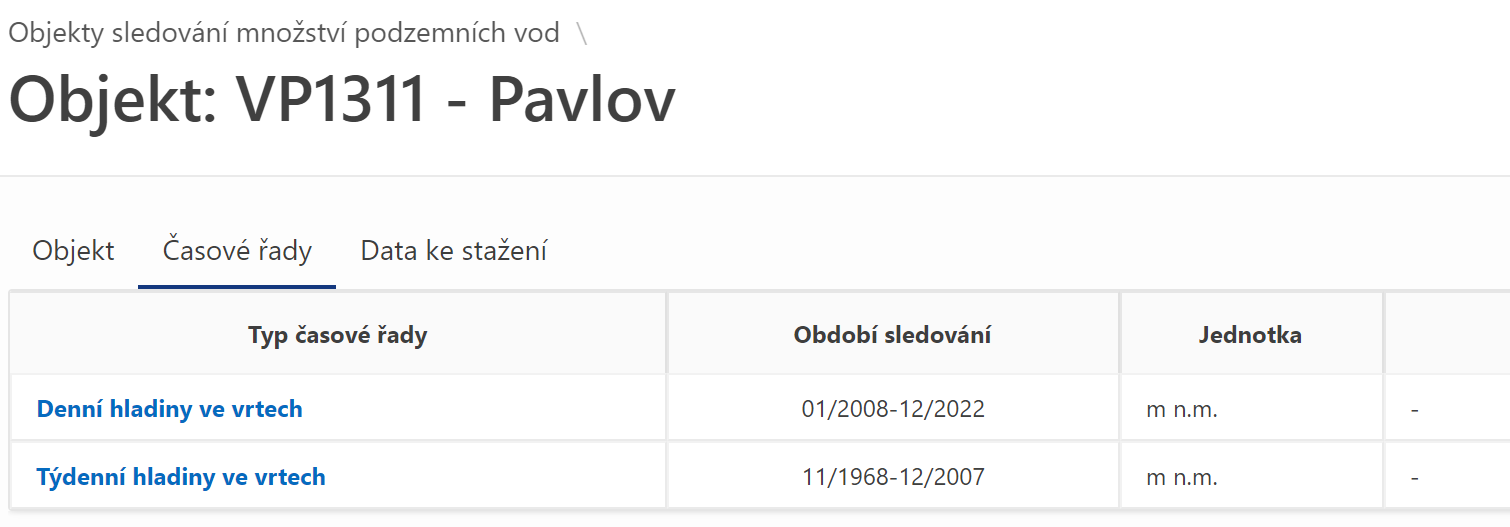 Stav podzemních vod na vybrané lokalitě
Postup sestavení grafu dlouhodobého vývoje hladiny, průtoku, srážek a teploty
stažení datového souboru
např. vývoj hladiny podzemních vod https://isvs.chmi.cz/ords/f?p=11003:HOME:8410566682595
zvolit pozorovaný vrt
kliknout na modře zbarvený identifikátor
podívat se na typy a období měření –  menu Časové řady
stáhnout naměřená data
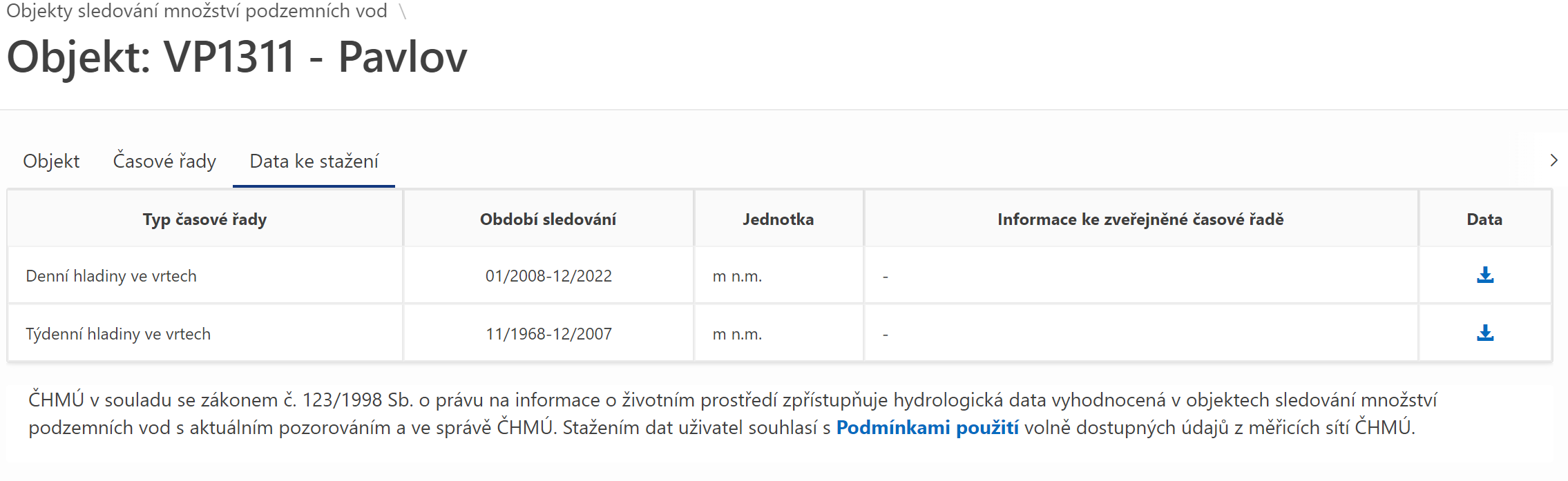 Stav podzemních vod na vybrané lokalitě
Postup sestavení grafu dlouhodobého vývoje hladiny, průtoku, srážek a teploty
rozbalení staženého souboru – Stažené soubory – např. HDO_VP1311.zip – klik pravým – extrahovat do složky – otevřít složku – vybrat soubor HDO_VP1311_Data.csv
otevřít v Excelu
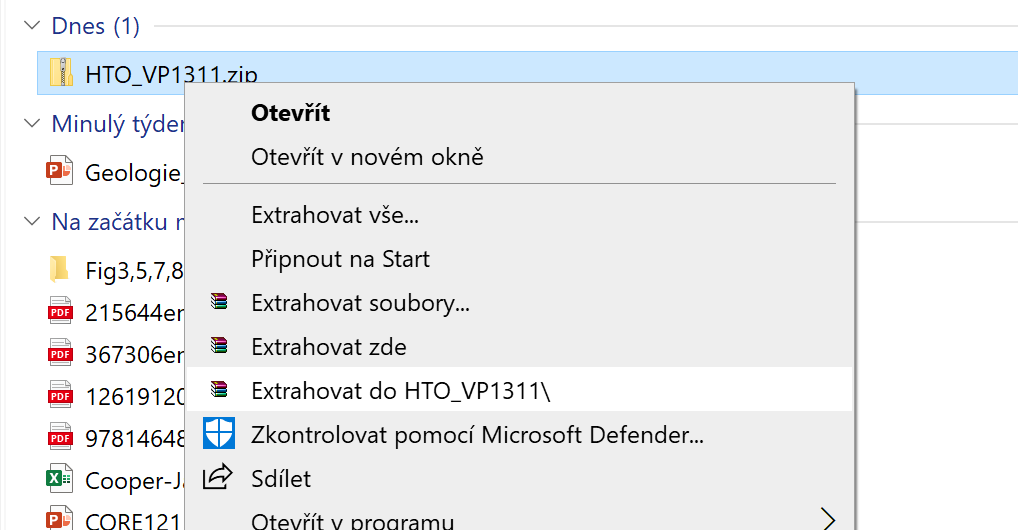 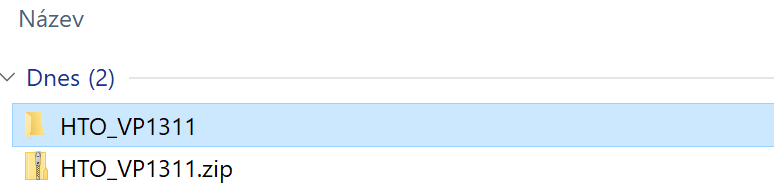 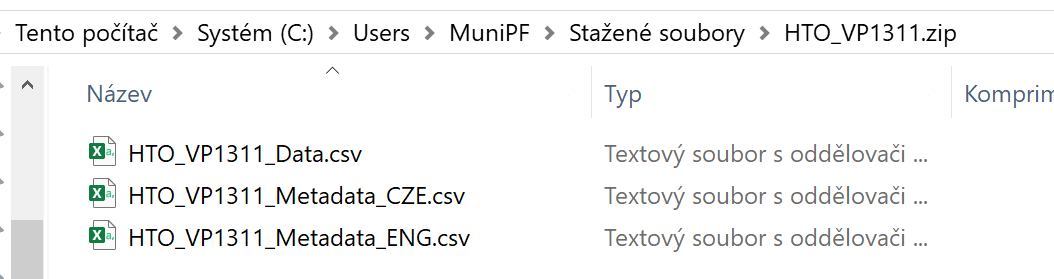 Stav podzemních vod na vybrané lokalitě
Postup sestavení grafu dlouhodobého vývoje hladiny, průtoku, srážek a teploty
Excel
rozdělení textu do sloupců – označit sloupec A, zvolit menu Data, text do sloupců, Další, vybrat oddělovač – Čárka, Další, Dokončit
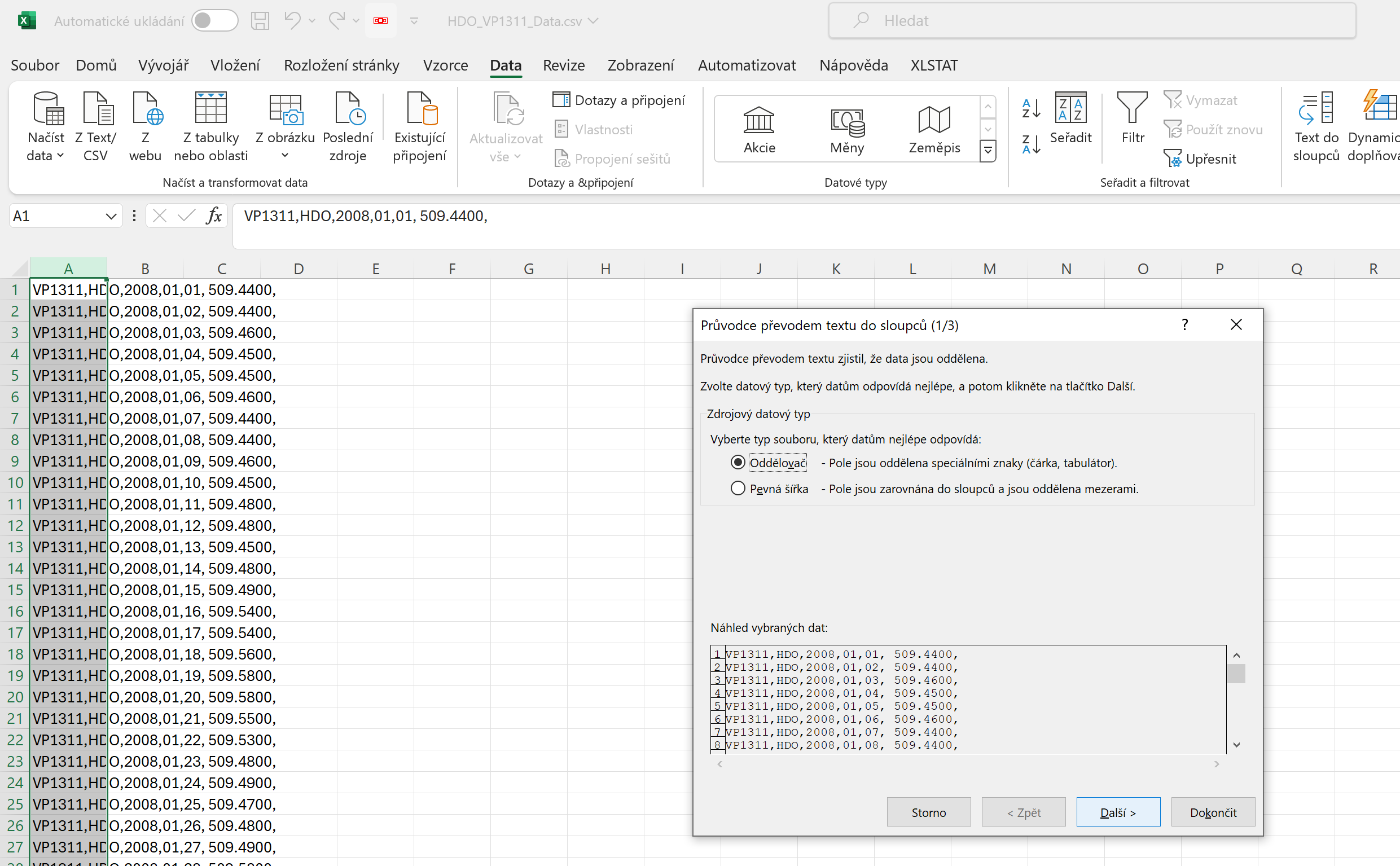 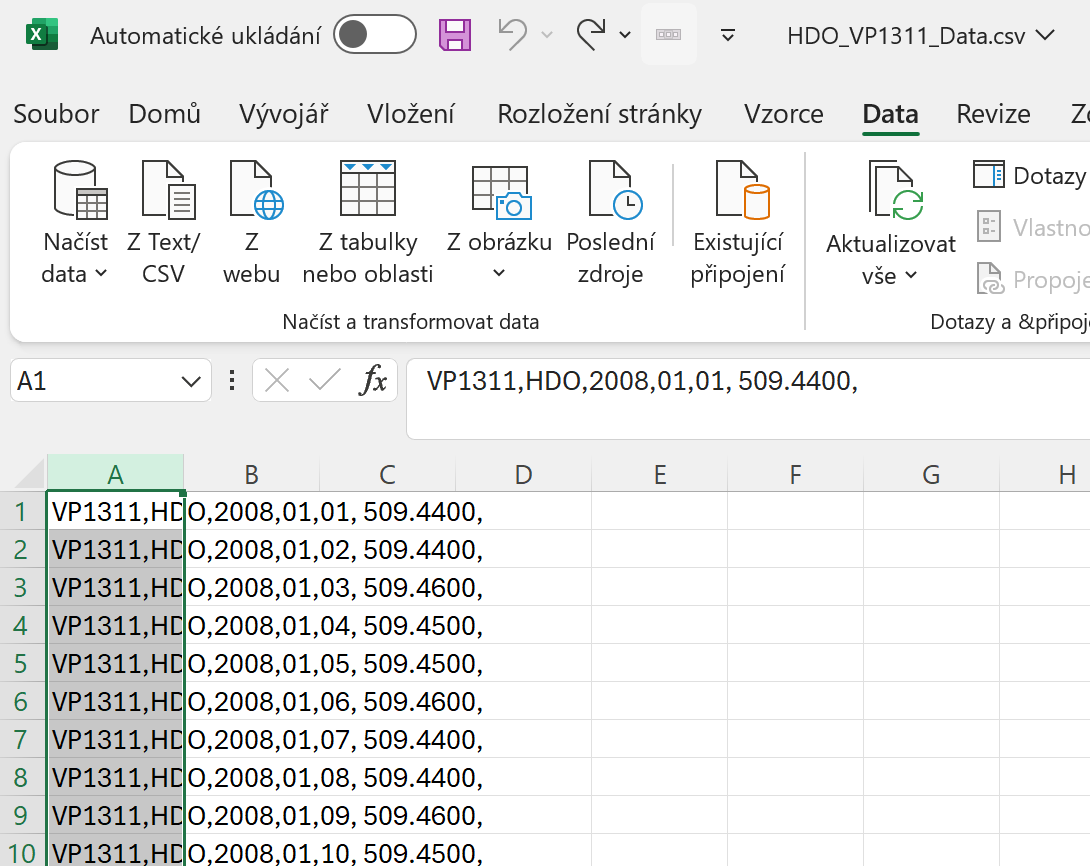 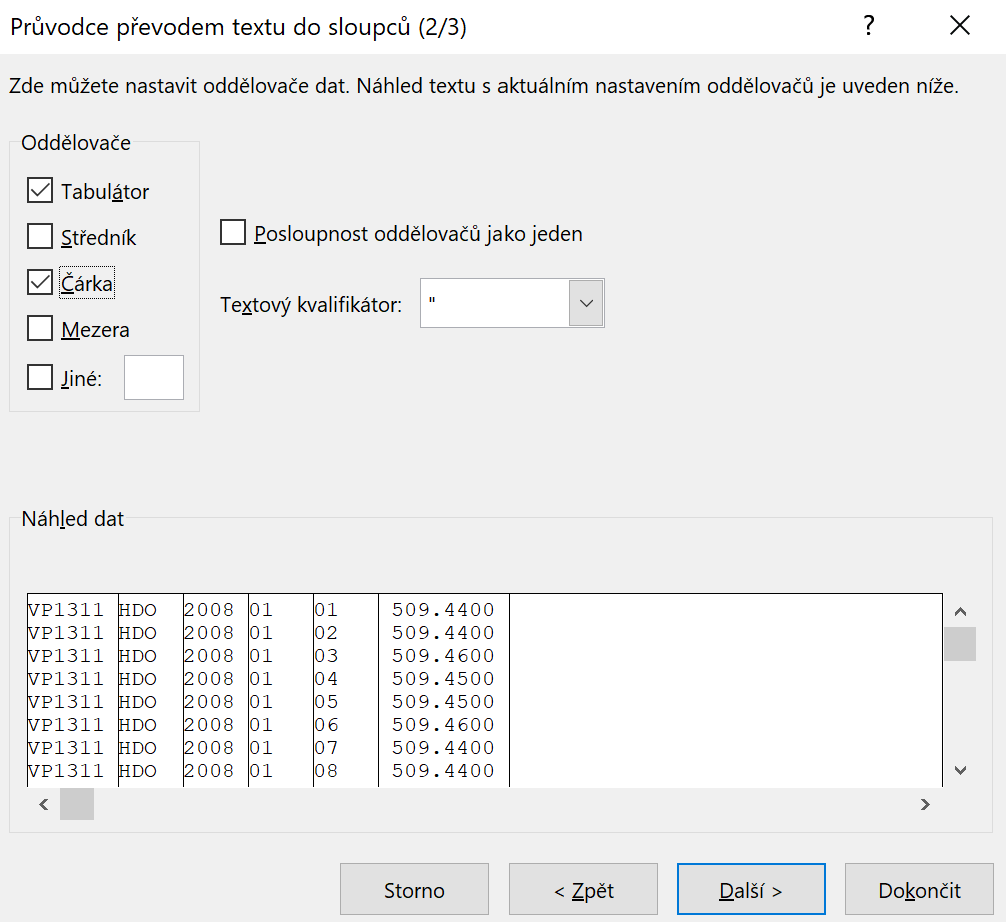 Stav podzemních vod na vybrané lokalitě
Postup sestavení grafu dlouhodobého vývoje hladiny, průtoku, srážek a teploty
Excel
b)   vložit buňky pro sloupec kde bude datum – pravý klik na hlavičku sloupce F a zvolit vložit buňky
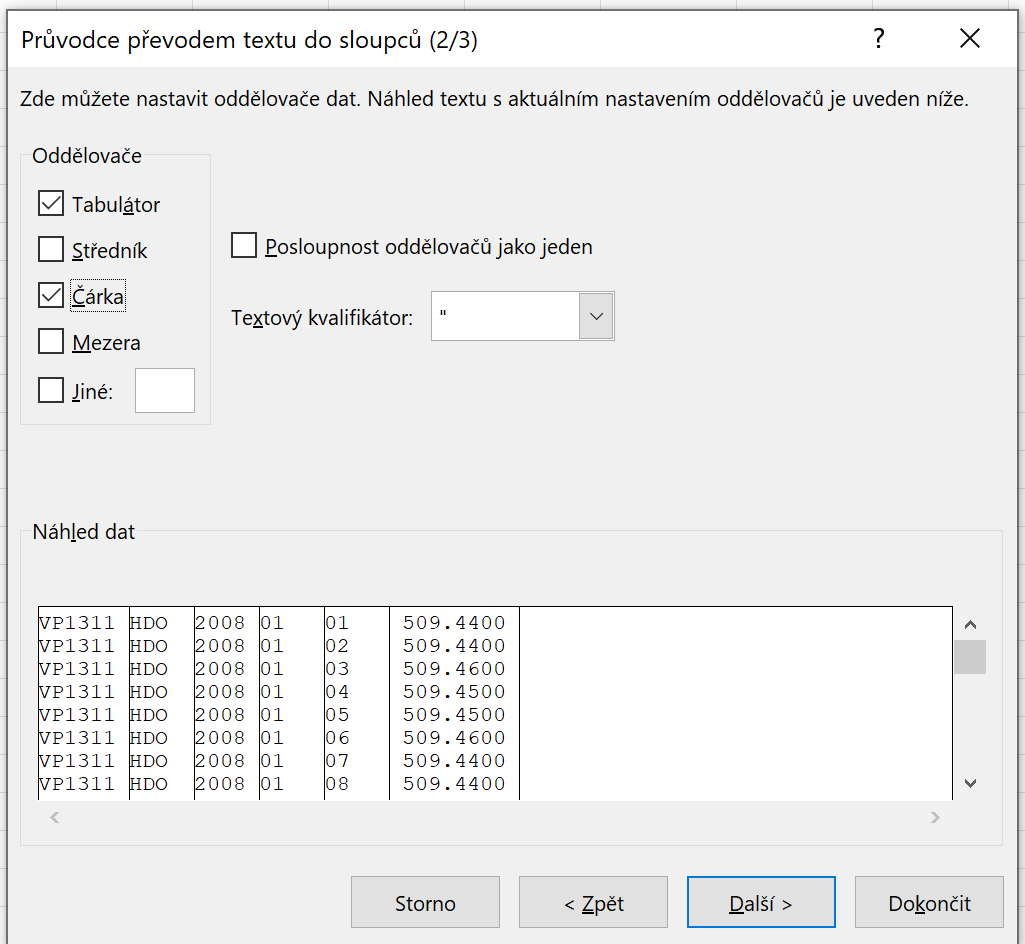 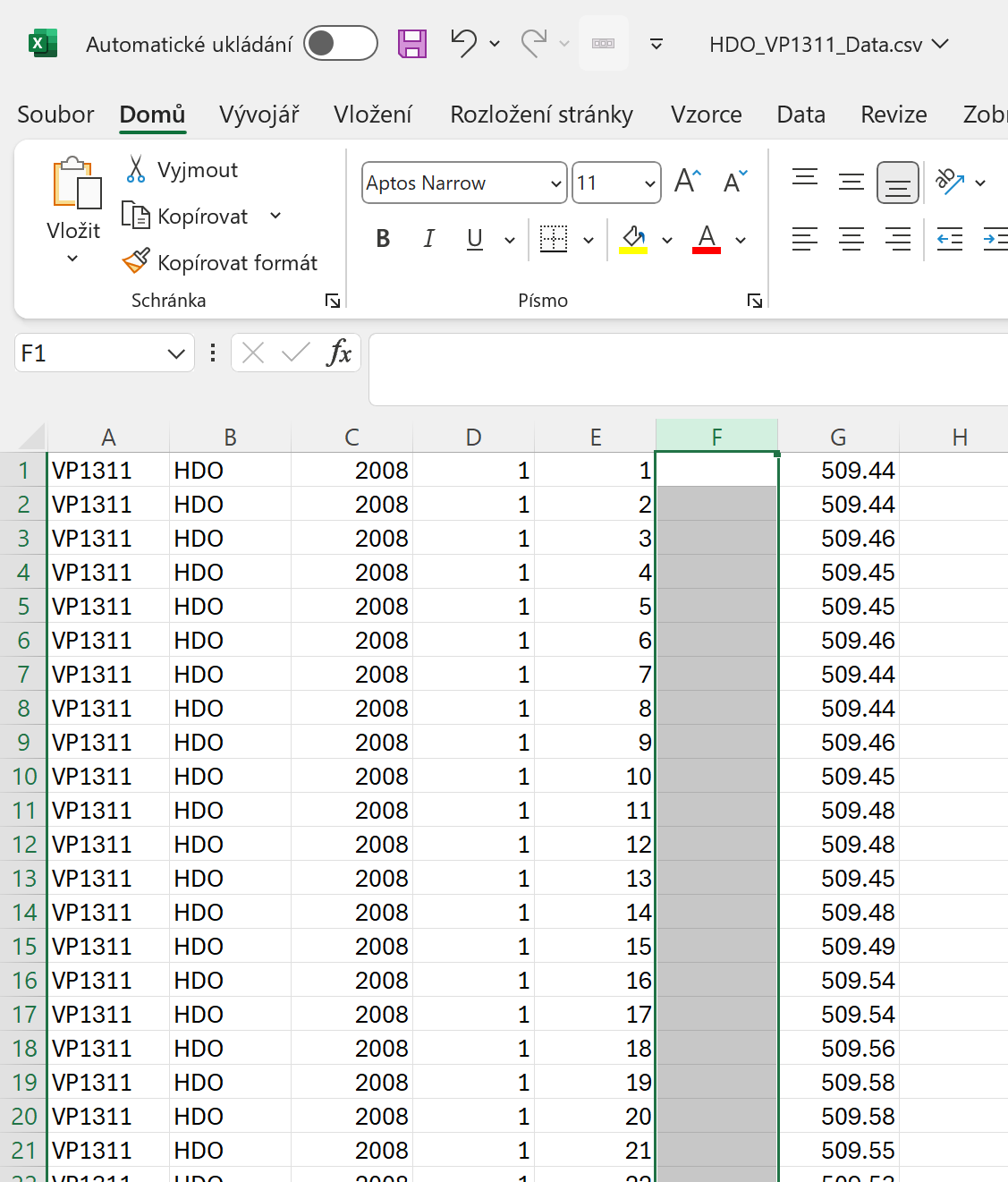 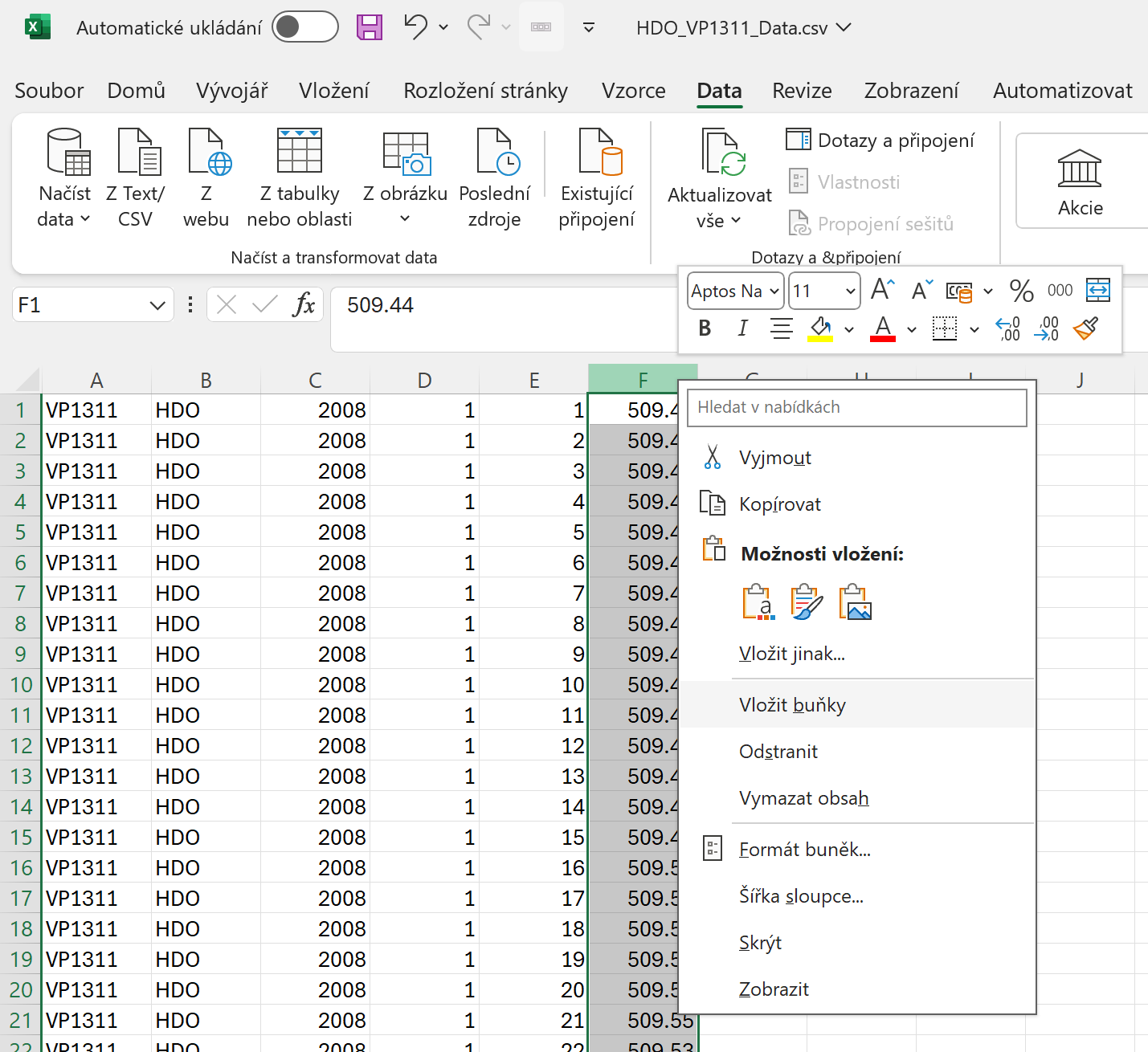 Stav podzemních vod na vybrané lokalitě
Postup sestavení grafu dlouhodobého vývoje hladiny, průtoku, srážek a teploty
Excel
c)   vložit do nového sloupce datum – kliknout na první buňku v novém sloupci a vybrat funkci Datum –  menu Úpravy – rozvinu nabídku funkcí – šipka vedle funkce AutoSum – Další funkce
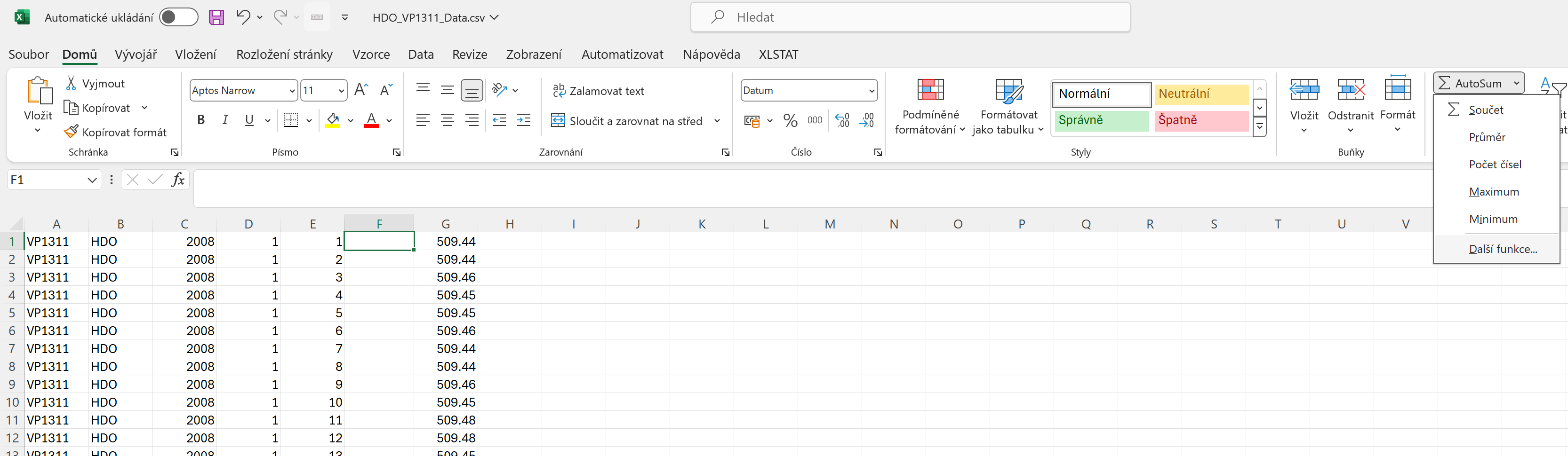 Stav podzemních vod na vybrané lokalitě
Postup sestavení grafu dlouhodobého vývoje hladiny, průtoku, srážek a teploty
Excel
c)   vložit do nového sloupce datum – Vložit funkce – do pole Vyhledat funkci napsat datum – tlačítko Přejít a dole v menu Vybrat funkci DATUM – kliknout OK
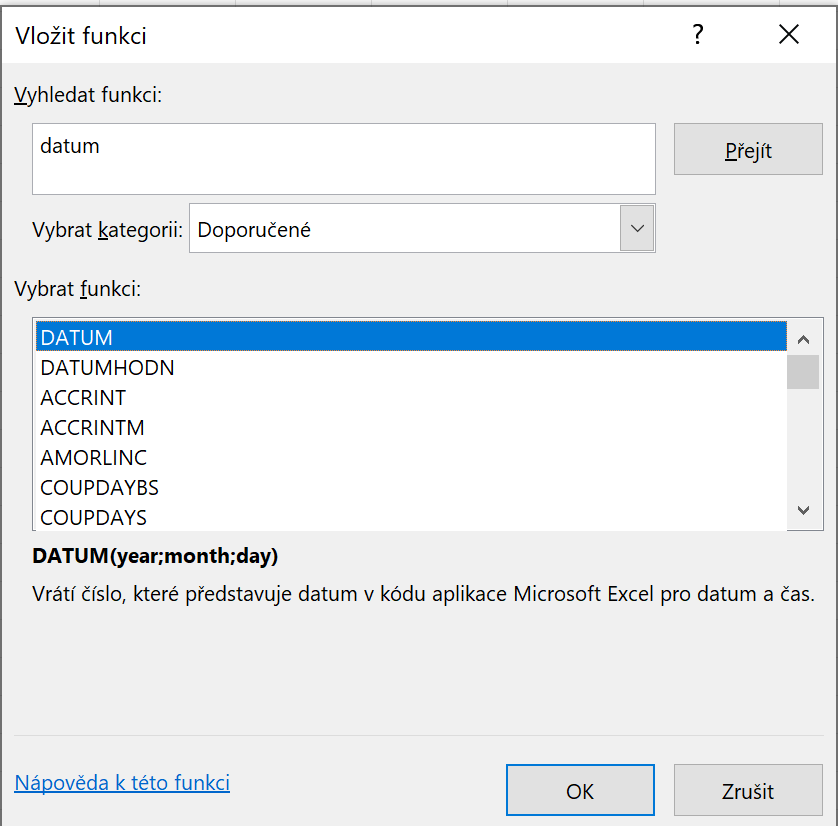 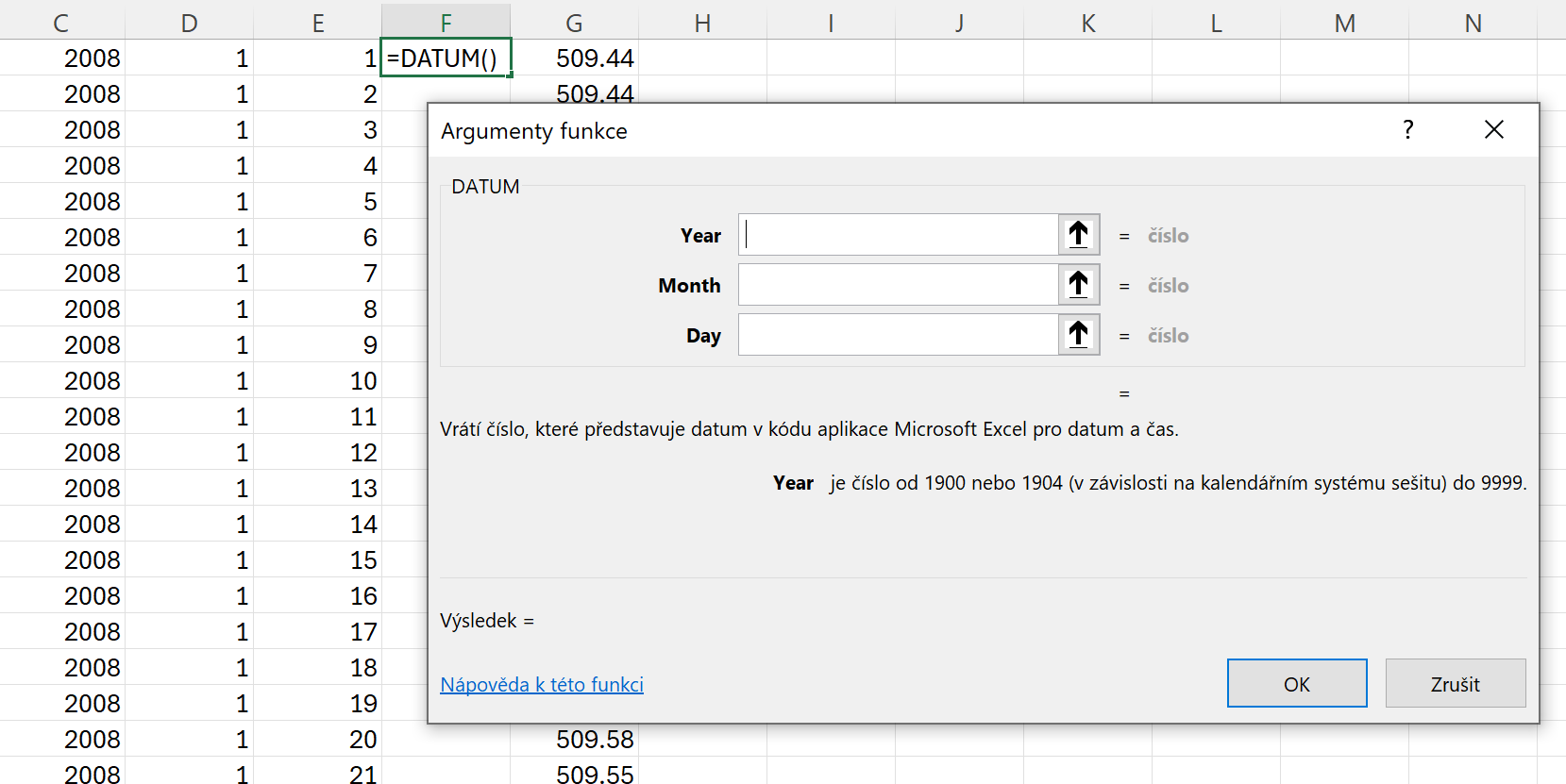 Stav podzemních vod na vybrané lokalitě
Postup sestavení grafu dlouhodobého vývoje hladiny, průtoku, srážek a teploty
Excel
c)   vložit do nového sloupce datum – funkce DATUM – přidat jednotlivým položkám funkce odkazy na buňky s rokem, měsícem a dnem
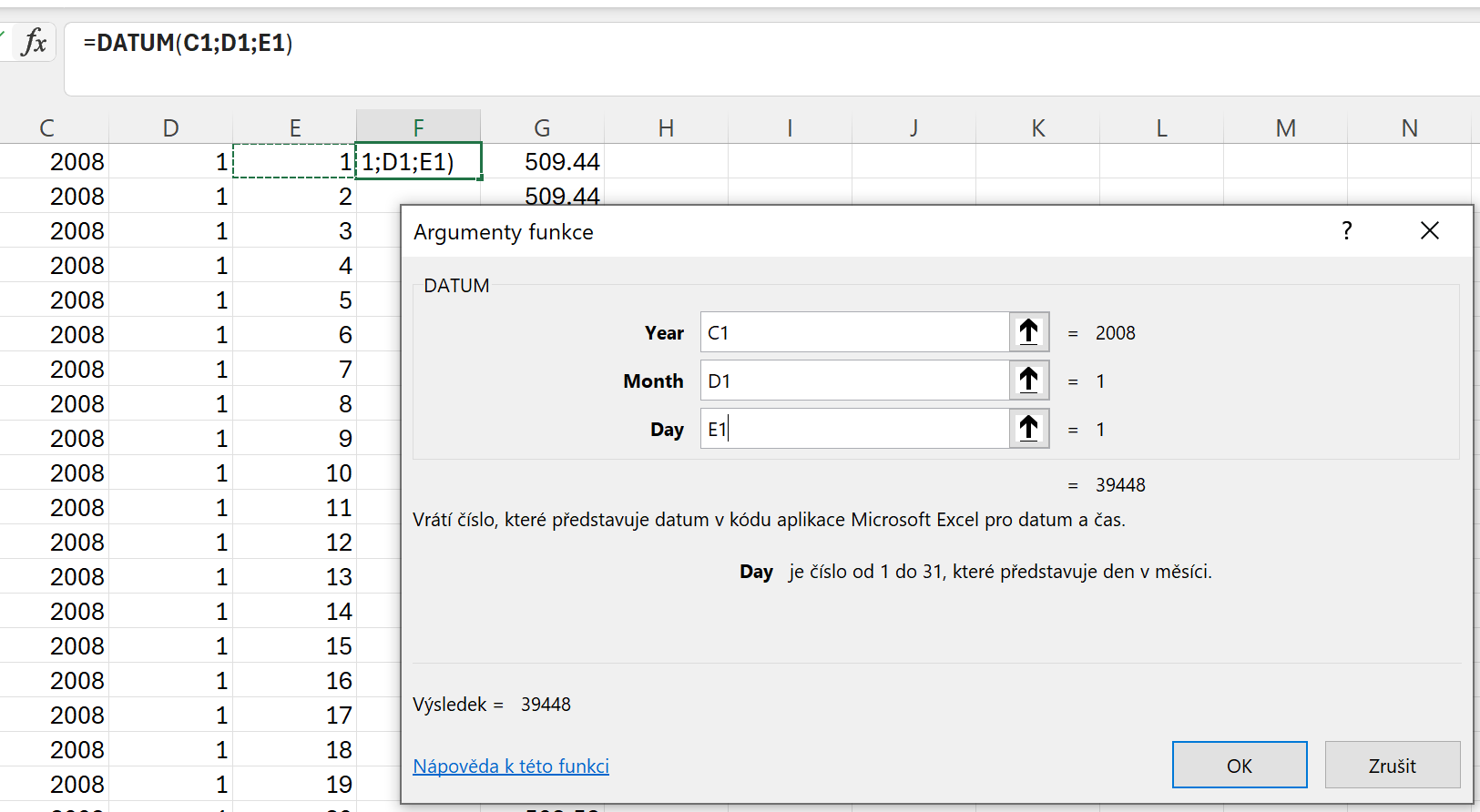 Stav podzemních vod na vybrané lokalitě
Postup sestavení grafu dlouhodobého vývoje hladiny, průtoku, srážek a teploty
Excel
c)   vložit do nového sloupce datum – zkopírovat právě definovanou funkci DATUM do celého sloupce – dvojitý klik na spodní levý tučný bod
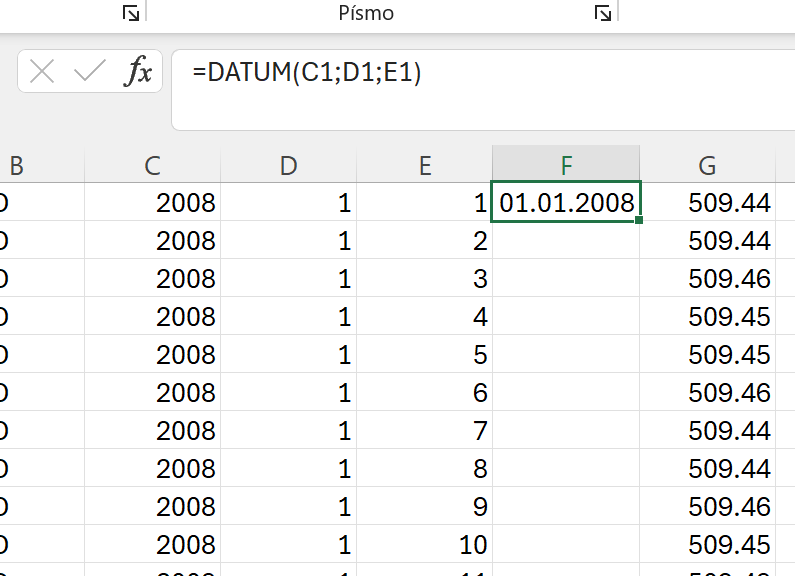 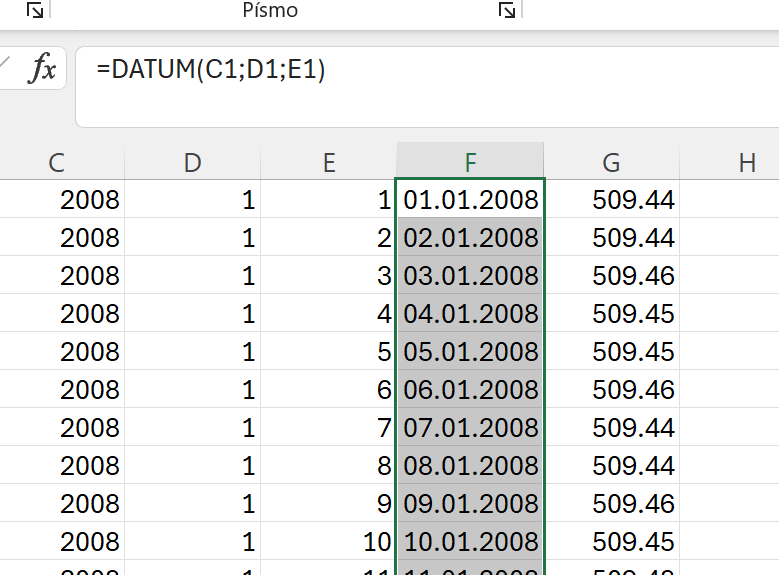 Stav podzemních vod na vybrané lokalitě
Postup sestavení grafu dlouhodobého vývoje hladiny, průtoku, srážek a teploty
Excel
vytvoření grafu – označím sloupce ve kterých mám datum a hodnotu hladiny podzemních vod – stisknu klávesu Shift (nebo Ctrl) a kliknu na hlavičku sloupců F a G – potom vyberu menu Vložit – v nabídce grafů vyberu bodový s rovnými spojnicemi
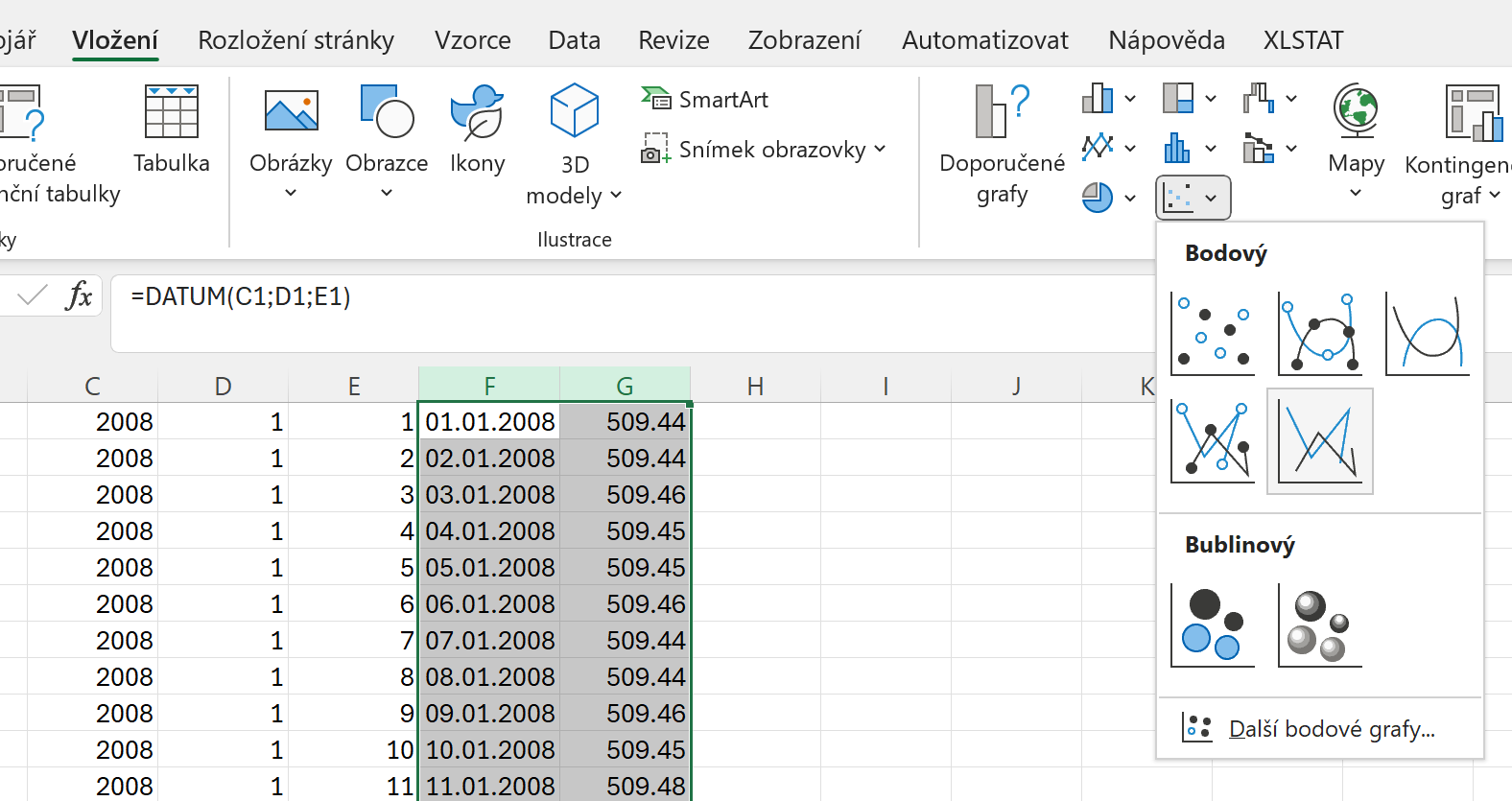 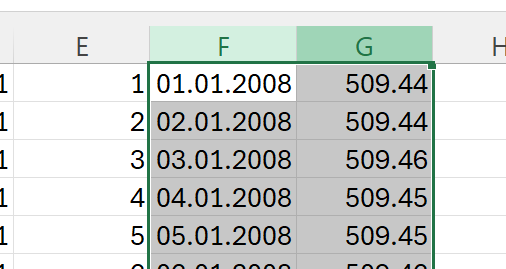 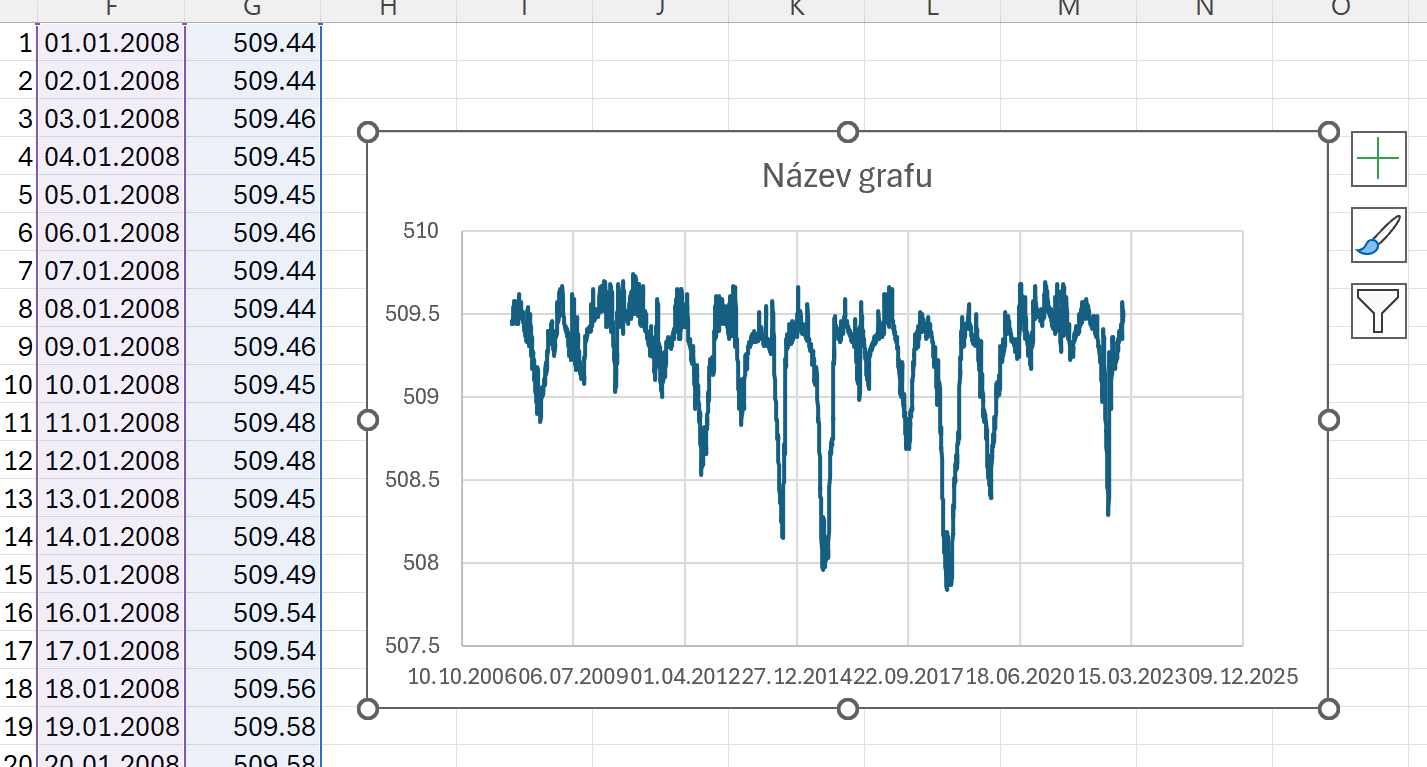 Stav podzemních vod na vybrané lokalitě
Postup sestavení grafu dlouhodobého vývoje hladiny, průtoku, srážek a teploty
Excel
úprava grafu – přidat názvy os (osa Y – hladina podzemních vod (m n. m.), osa X – datum; na ose X doplnit název grafu – jen kliknout do políčka a přepsat
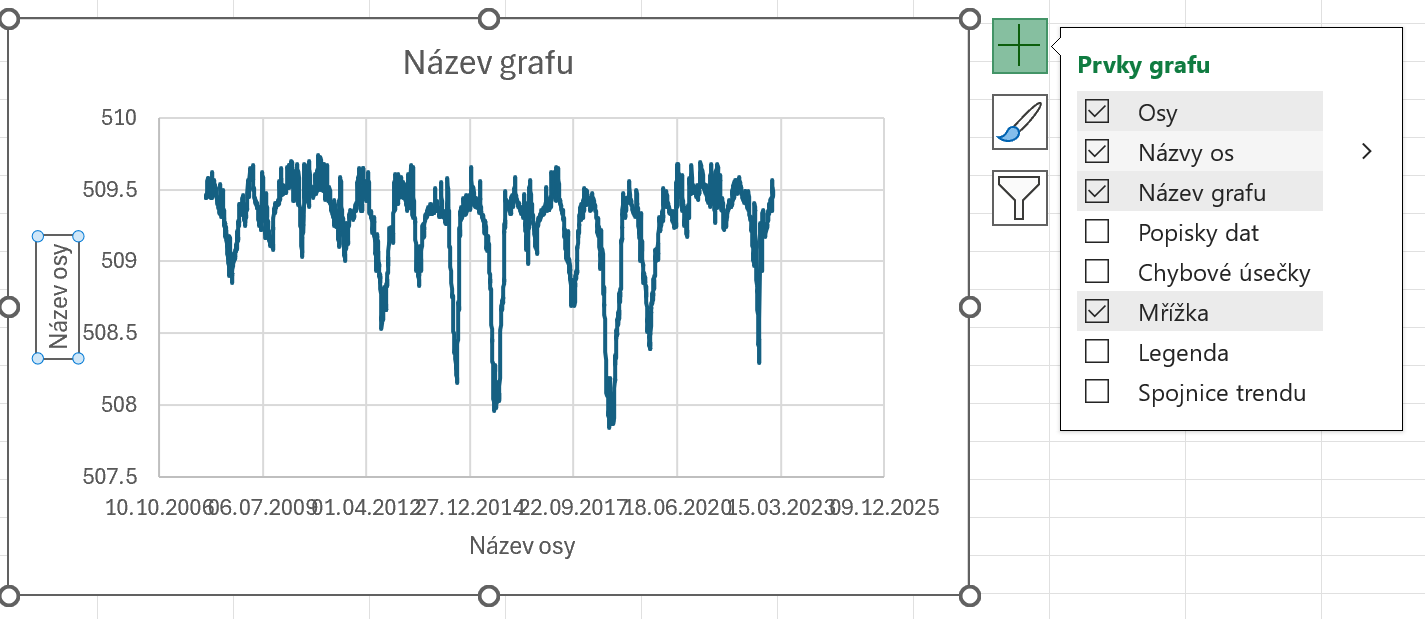 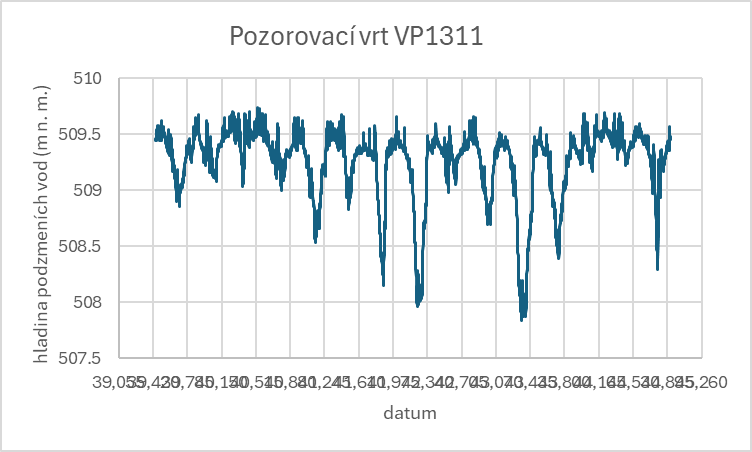 Stav podzemních vod na vybrané lokalitě
Postup sestavení grafu dlouhodobého vývoje hladiny, průtoku, srážek a teploty
Excel
rozpětí dat na ose X – Pokud chceme změnit rozpětí hodnot na ose X – dvojklik na osu X – Formát osy – Možnosti osy – Minimum a Maximum
pozn. počet dní od 1.1.1990,
tj. pokud chci osu X od prvního měření v roce 2008, musím odečíst počet dní mezi 1. 1. 1990 až 1.1.2008 = 39447 a toto číslo použít pro minimum, pro rok 1.1.2024 je použita hodnota 45291
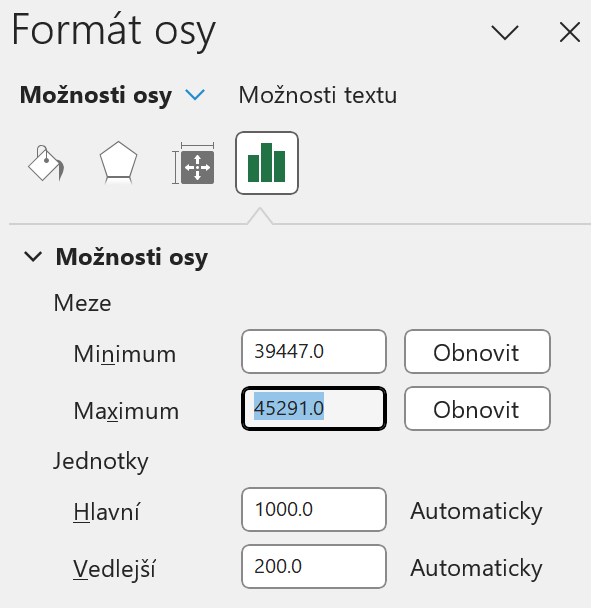 Stav podzemních vod na vybrané lokalitě
Postup sestavení grafu dlouhodobého vývoje hladiny, průtoku, srážek a teploty
Excel
g)   interval dat na ose X – v menu Formát osy – Možnosti osy - nastavit interval hodnot – např. po dvou letech – tedy 730,5 (dnů), dále předělejme formát čísel na datum – pokud nevyhovuje nabídka formátů pro datum, vytvořme si vlastní formát a zvolme Vlastní – do Kódu formátu vložme rrrr (4ciferná podoba roku – tj. např. 2024) a dejme Přidat
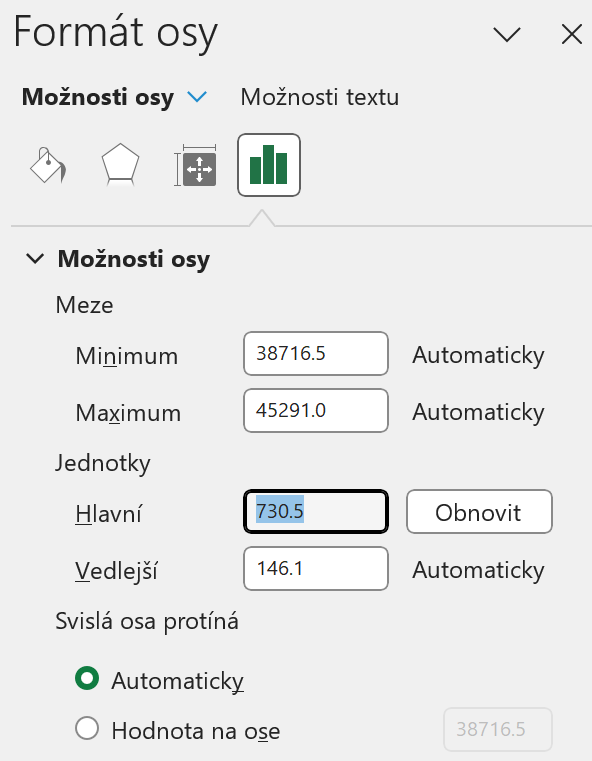 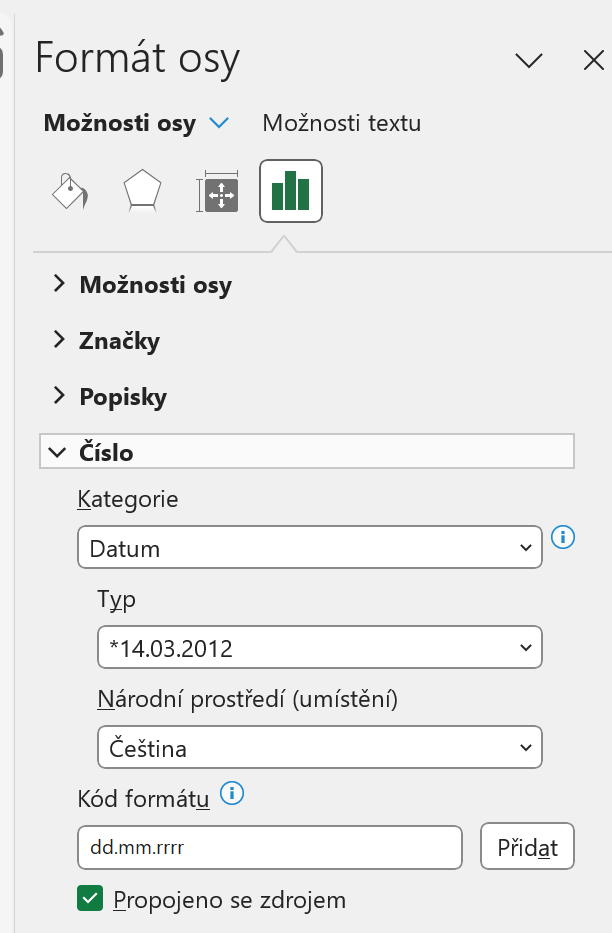 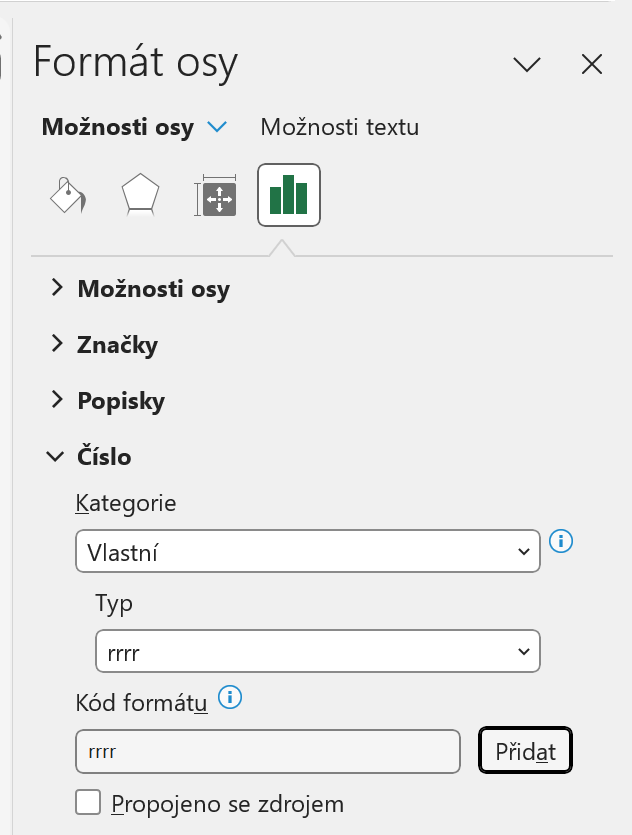 Stav podzemních vod na vybrané lokalitě
Postup sestavení grafu dlouhodobého vývoje hladiny, průtoku, srážek a teploty
Excel
h)    interval a rozpětí dat na ose X
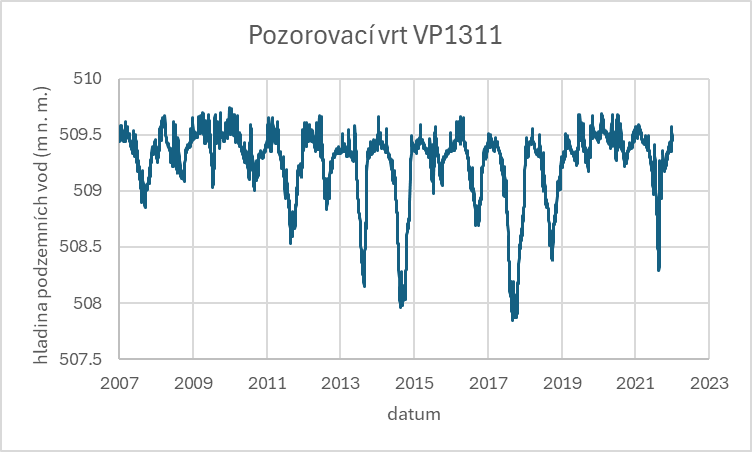 Stav podzemních vod na vybrané lokalitě
Postup sestavení grafu dlouhodobého vývoje hladiny, průtoku, srážek a teploty
Excel
i)   přidat spojnici trendu – pravým klik na křivku v grafu – přidat spojnici trendu, zvolit např. lineární trend a zatrhnout Zobrazit rovnici trendu a spolehlivost proložení dat tedy Zobrazit v grafu hodnotu spolehlivosti R na druhou
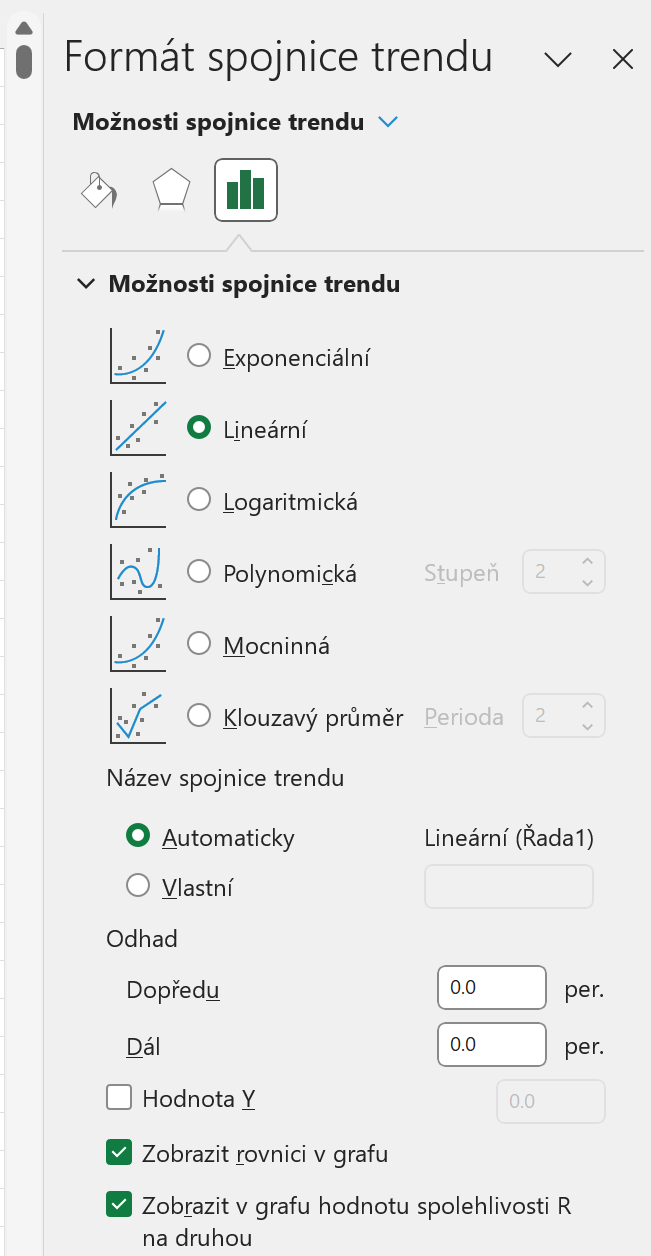 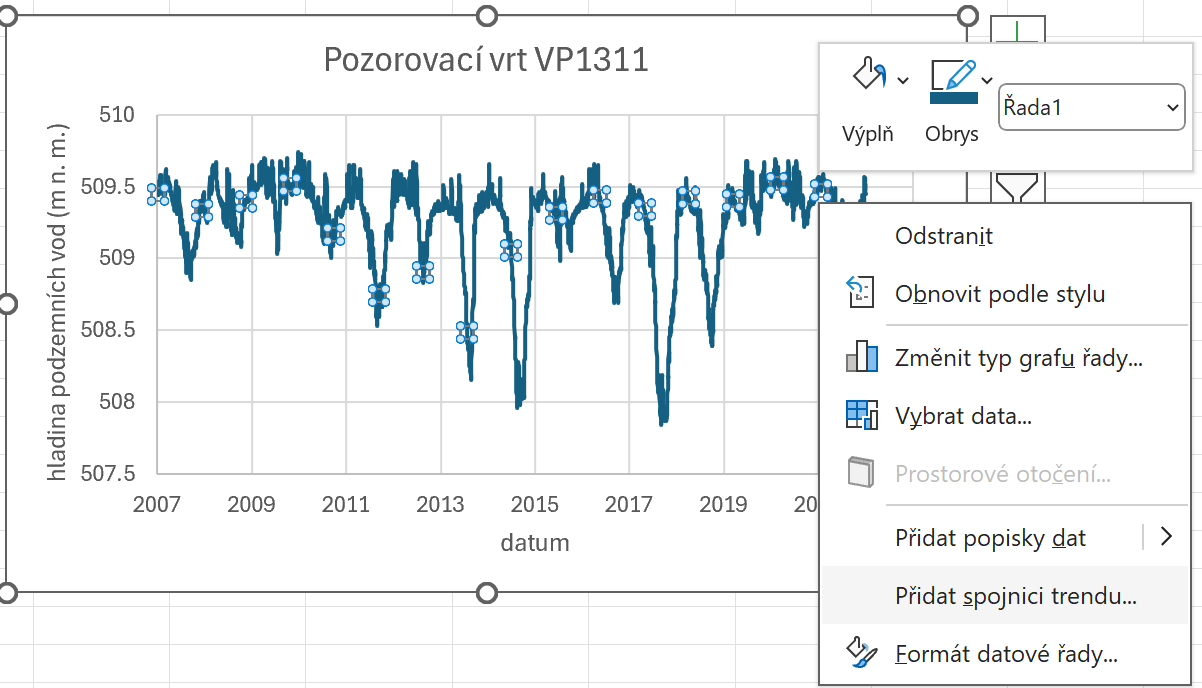 Stav podzemních vod na vybrané lokalitě
Postup sestavení grafu dlouhodobého vývoje hladiny, průtoku, srážek a teploty
Excel
i)   přidat spojnici trendu – pravým klik na křivku v grafu – přidat spojnici trendu, zvolit např. lineární trend a zatrhnout Zobrazit rovnici trendu a spolehlivost proložení dat tedy Zobrazit v grafu hodnotu spolehlivosti R na druhou; políčko s rovnicí trendu a spolehlivosti R2 lze podložit např. bílou výplní, aby byla čísla lépe čitelná -  pravým klik na políčko – menu Formát obrazce – Výplň obrazce – např. bílá barva
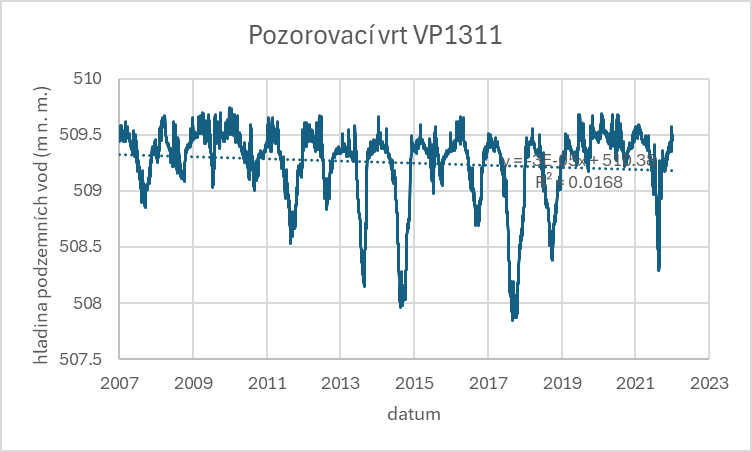 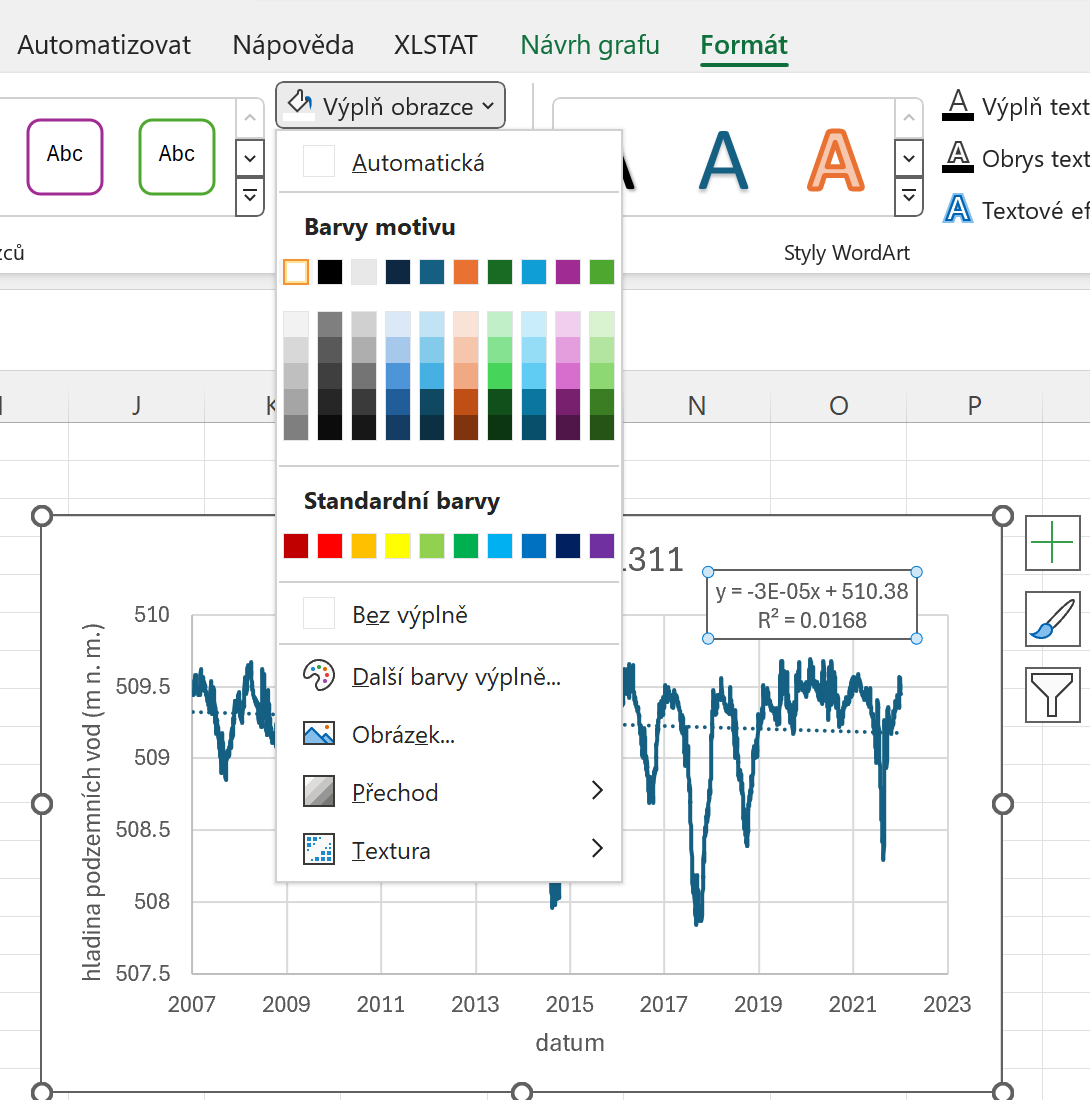 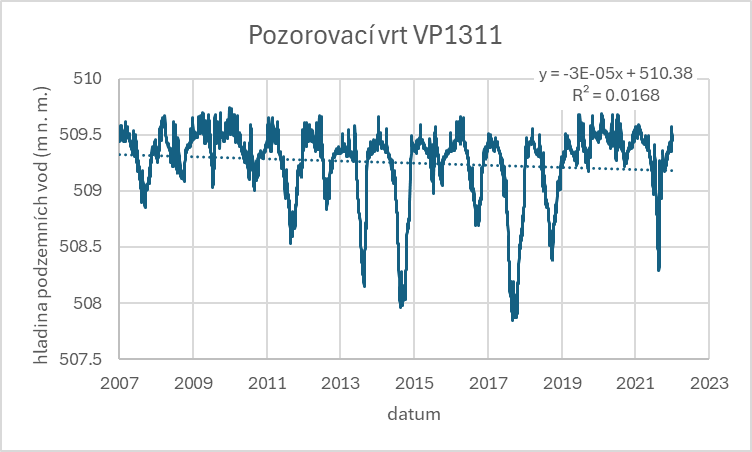 Stav podzemních vod na vybrané lokalitě
Postup sestavení grafu dlouhodobého vývoje hladiny, průtoku, srážek a teploty
Zhodnocení vývoje hladiny podzemních vod
rozkyv hladin 1,9 m (lze použít fce Min a Max)
nízká spolehlivost proložení dat přímkou – hodnota R2 (koeficient determinace) blízká nule indikuje nízkou spolehlivost trendu vyjádřeného přímkou (může také indikovat nevhodně zvolený typ regresní funkce)
klesající trend
2014-2018 – periody sucha
v letech 2019-2022 poměrně vysoké stavy
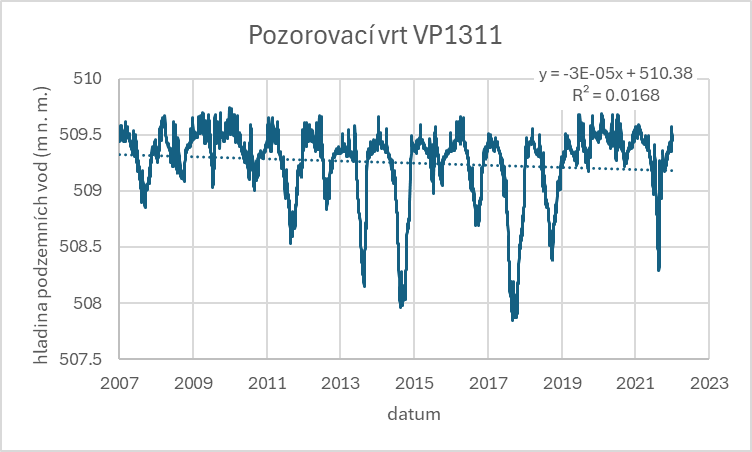